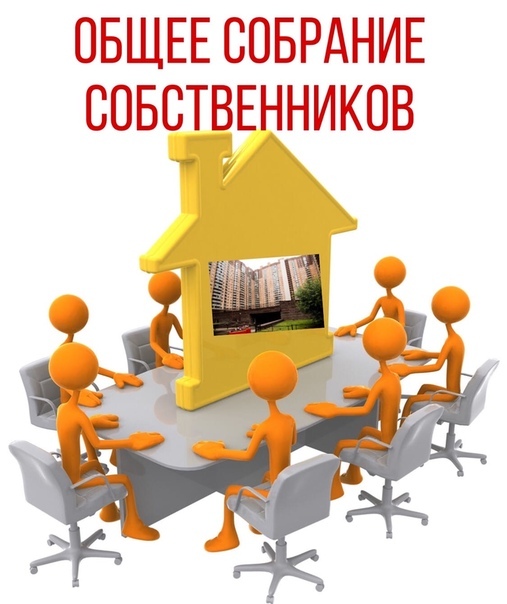 ДОКЛАД
для отчётного  ежегодного  годового собрания собственников помещений 
     период проведения с 28.11-08.12 -2024 года
« государственный  учёт  жилого фонда МКД № 11»
ЗАКОН : ЖК РФ Статья 19. Жилищный фонд

1. Жилищный фонд - совокупность всех жилых помещений, находящихся на территории Российской Федерации.

4. Жилищный фонд подлежит государственному учету в порядке, установленном уполномоченным Правительством Российской Федерации федеральным органом исполнительной власти.

5. Государственный учет жилищного фонда наряду с иными формами его учета должен предусматривать проведение технического учета жилищного фонда, в том числе его техническую инвентаризацию и техническую паспортизацию (с оформлением технических паспортов жилых помещений - документов, содержащих техническую и иную информацию о жилых помещениях, связанную с обеспечением соответствия жилых помещений установленным требованиям).
Зачем  нужен   государственный  учёт жилого фонда  и  как на нас влияет  нарушение учёта жилого фонда?

В нашем МКД №11  при приемке дома  были следующие сведения в РАЗРЕШЕНИИ на ввод объекта в эксалуатацию за № RU 50502000 -2214|1-11  от 17 ноября 2009 года :

1. Объекты нежилых помещений -13 помещений 
2. Объекты жилых помещений -389 квартир
3.Объекты производственного назначения -КОТЕЛЬНАЯ 5 МВт

В 2012 году нашему дому и всем помещениям присвоены кадастровые номера, которые не изменяются при смене владельцев помещений.

НА ОДНО помещение - ОДИН кадастровый номер, а СОБСТВЕННИКОВ может быть 10 и 20!
Лицензионные   НАРУШЕНИЯ  ООО «УК «Экосервис» по государственному учёту:

МКД №11       имеет   - кадастровый номер - 50:16:0000000:2470, 

НАРУШЕНИЕ №1. КОТЕЛЬНАЯ 5 МВт   -  кадастровый номер -   50:16:0601003:254, что свидетельствует о том, что котельная находится , где -то в п. Зеленом в 2-5 км от нашего дома  (никто не знает по документам, где находится это здание) и не входит в реестр помещений  и не получает квитанции  об оплате за жилищно-коммунальные услуги, электроэнергию  и ОДН.
  Следовательно,  собственник  котельной  не оплачивает расходы по ТАРИФУ на содержание и ремонт , что за 10 лет составило недополученных денежных средств в размере 2 648 000.00 рублей.
  И так, как ООО «УК «Экосервис» арендует котельную, мы ежемесячно оплачиваем аренду в размере 100 000 рублей , что составило около 13 000 000.00 рублей за 10 лет (за котельную, которая находится в 2-3 км от нас, примерное местонахождение определяется по кадастру).
   Аргументы законности  оплаты аренды мы так и не получили.  
 Мы незаконно и необоснованно  дороже оплачиваем транспортировку тепловой энергии (ГКАЛЛ)

КОТЕЛЬНАЯ  оформлена, как отдельное здание с целью продажи, так как по ПРОЕКТУ-это наше общее имущество.
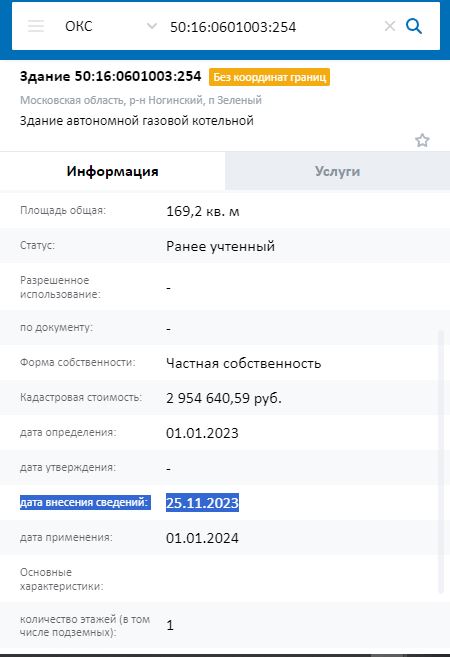 НАРУШЕНИЕ № 2 -  ВИРТУАЛЬНЫЙ  офис  ООО « УК «Экосервис»
В нашем  доме находится одно помещение в секции Г и Д площадью 65.6 м2,
по бумагам и кадастру  - 2 помещения:     В проекте  Дома  обязательно закладывается служебное помещение







За виртуальный офис  , мы оплачиваем  50 000 руб/м2 , в год 600 000 руб\год;  6 000 000 руб/10 лет
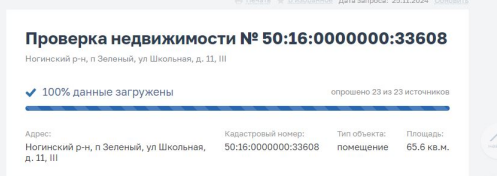 общее имущество -
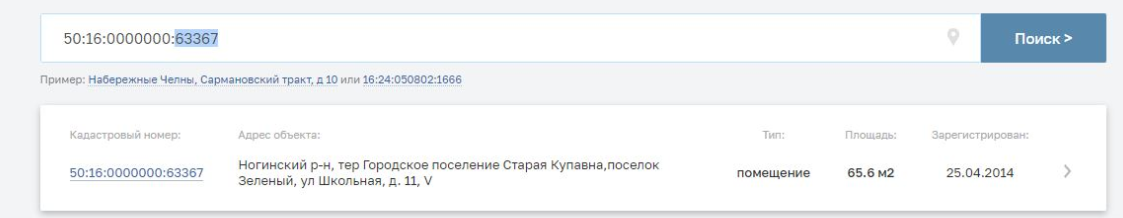 НАРУШЕНИЕ № 3 - виртуальные квартиры ,  нежилые помещения,  на одно помещение -2 кадастра
 квартира № 112
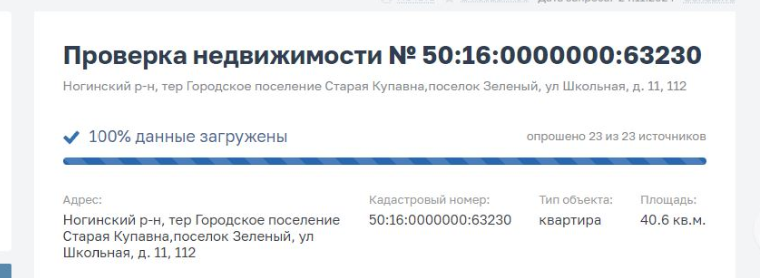 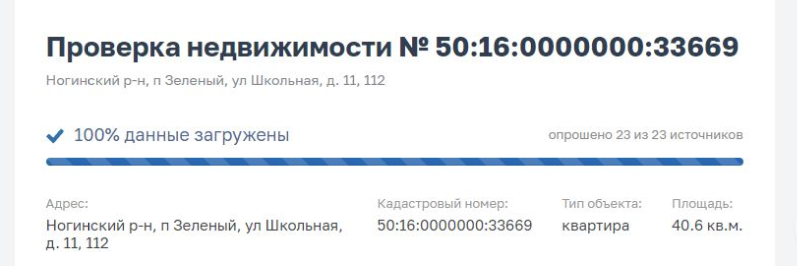 квартира № 140
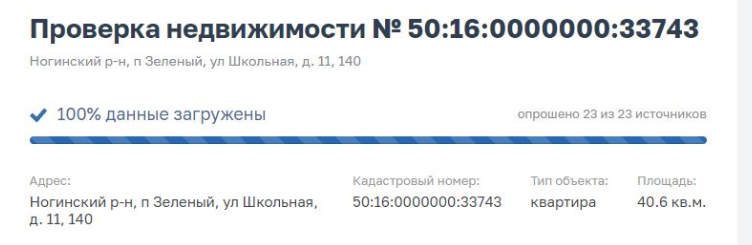 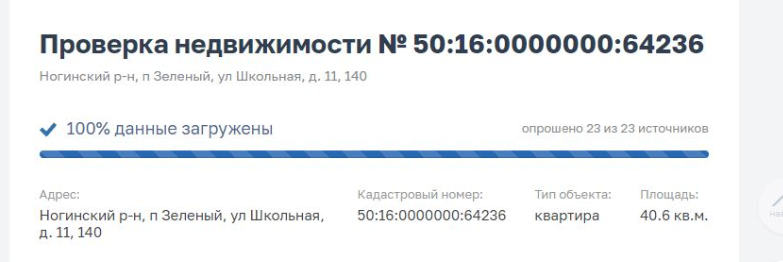 квартира № 166
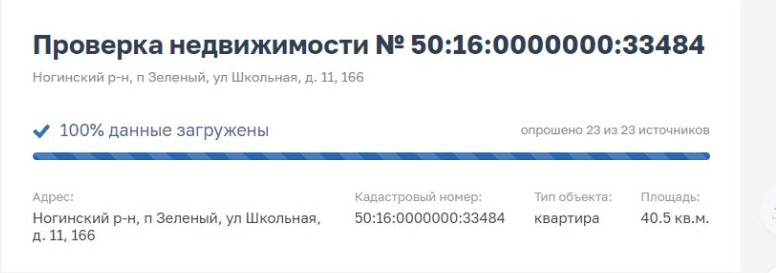 Такое нарушение чревато для собственника:

1. Липовые прописки, о которых собственник и не знает
2. Липовый второй владелец квартиры имеет  возможность получить кредиты под квартиры..
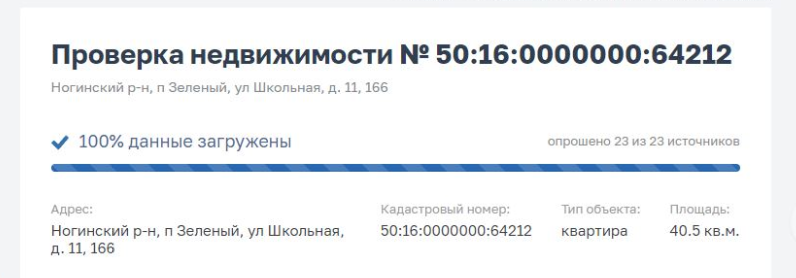 нежилое  помещение ХХ1
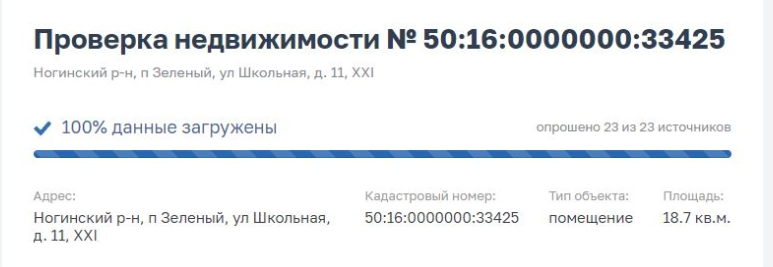 общее имущество без решений собственников -продать НЕЛЬЗЯ!
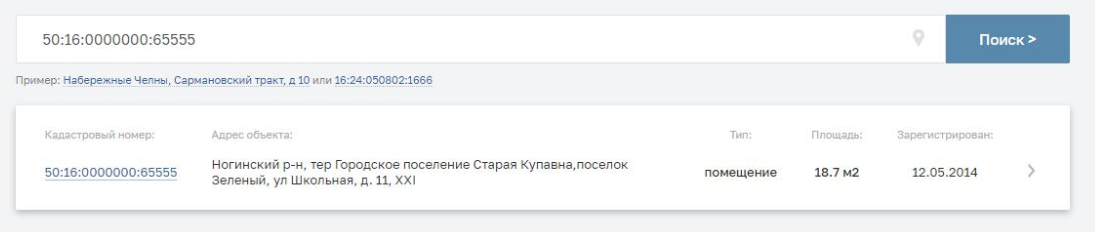 по виртуальному помещению продажи  - возможны!
В связи  с  государственной программой  учёта   жилого фонда , наши  нарушения  учёта  управляющей компанией  ООО « УК «Экосервис»  по многоквартирному дому №11, ул.Школьная ,пос Зелёный не дают возможности проводить он-лайн собрании заочным голосованием.

А так же предоставляют прекрасные возможности «распродажи» нашего имущества -управляющей компанией ООО «УК «Экосервис»


Только проведение кадасторовых инженерных работ могу поправить наши дела и которым воспрепятствует   ООО «УК «Экосервис», Администрация г. Ногинска (без её помощи такие варианты в РОСРЕЕСТРЕ - невозможны, а также отказ в проведении аудита учёта жилого фонда)


БУДЕМ работать в этом направлении...
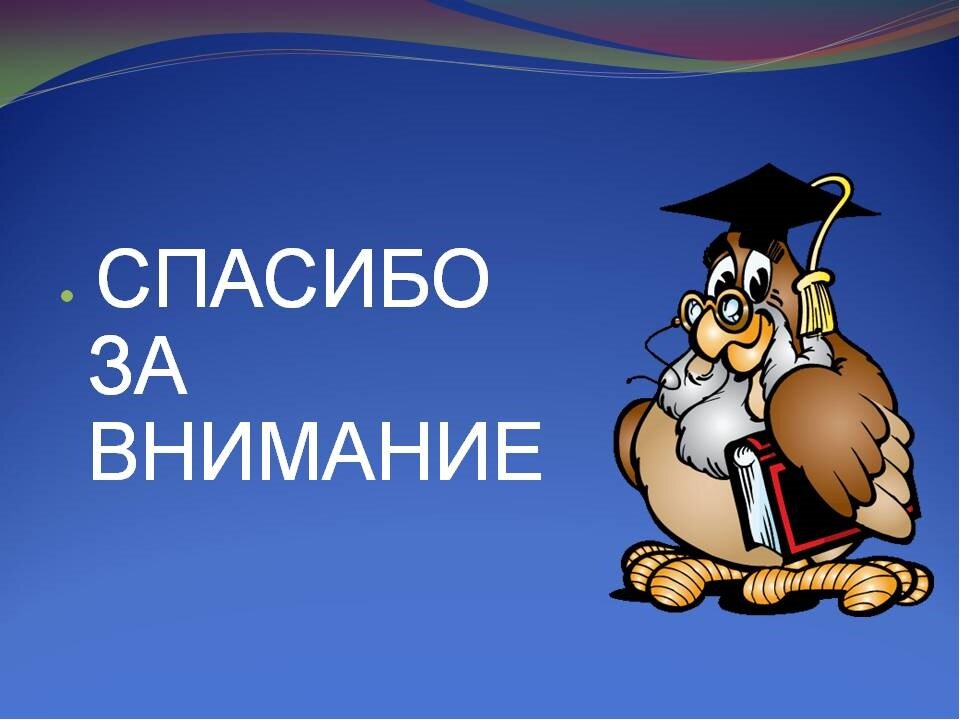